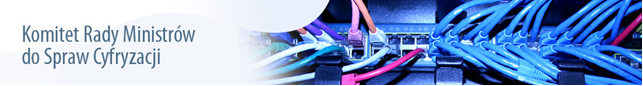 Rekonstrukcja Arcydzieł Polskiej Szkoły Telewizyjnej i Filmowej do jakości 4K (DIGI 4K)"

Wnioskodawca - Minister Kultury i Dziedzictwa Narodowego.
Beneficjent - Telewizja Polska SA.
Partnerzy – brak.
Źródło finansowania - Program Operacyjny Polska Cyfrowa 2014-2020, Działanie 2.3. Cyfrowa dostępność i użyteczność informacji sektora publicznego, Poddziałanie 2.3.2 „Cyfrowe udostępnienie zasobów kultury” / Budżet Państwa - część budżetowa nr 27.
Całkowity koszt projektu - 25 598 088,00 zł.
Planowany okres realizacji projektu - 04-2020 do 03-2023.
1
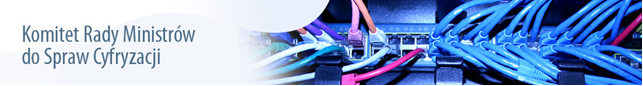 CEL PROJEKTU
CEL 1 - Poprawa jakości wypełniania przez Telewizję Polską publicznej misji poprzez szerokie, dzięki cyfryzacji udostępnianie zasobów dziedzictwa kulturowego

Cel główny projektu jest spójny z Celem szczegółowym 4: „Cyfrowa dostępność i użyteczność informacji sektora publicznego” w ramach Osi priorytetowej II: „E-administracja i otwarty rząd” w POPC 2014-2020. W ramach tego celu szczegółowego, przewidziane jest wsparcie kierowane na obszary zasobów kultury, tj. kontynuacja projektów digitalizacyjnych zgodnie z zaleceniami dokumentów unijnych, wskazujących priorytetowe znaczenie m.in. digitalizacji dóbr kultury dla realizacji celów Europejskiej Agendy Cyfrowej.

Cel 1 jest spójny ze „Strategią na rzecz Odpowiedzialnego Rozwoju”, z celem szczegółowym III – Skuteczne państwo i instytucje służące wzrostowi oraz włączeniu społecznemu i gospodarczemu, Obszar "E-Państwo" -zgodność z działaniem "Zapewnienie e-usług adekwatnych do realnych potrzeb, zgłaszanych przez obywateli i przedsiębiorców (str. 242).
2
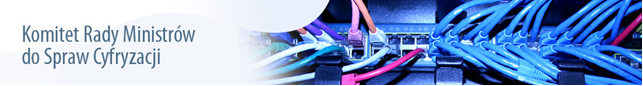 CEL PROJEKTU
CEL 1 - Poprawa jakości wypełniania przez Telewizję Polską publicznej misji poprzez szerokie, dzięki cyfryzacji udostępnianie zasobów dziedzictwa kulturowego

Cel 1 wpisuje się także w zakres "Strategii Rozwoju Kapitału Społecznego" – wykazuje zgodność z Celem 3. "Usprawnienie procesów komunikacji społecznej oraz wymiany wiedzy" ze względu na zwiększenie dostępności unikatowych treści kulturowych w domenie publicznej. Jest także spójny z zapisami "Programu digitalizacji dóbr kultury oraz gromadzenia, przechowywania i udostępniania obiektów cyfrowych w Polsce 2009-2020", wykazując zgodność z Zadaniem I Programu –„Rozbudowa polskich zasobów cyfrowych”, a zwł. z Zadaniem 2.2. „Bezpieczne magazyny danych i repozytoria cyfrowe” – poprzez fakt zapewnienia długotrwałego przechowywania zdigitalizowanych materiałów filmowych i ich metadanych, w sposób trwały, bezpieczny i zintegrowany. 

Cel 1 jest spójny z „Programem Zintegrowanej Informatyzacji Państwa”, zwł. Z celem szczegółowym 4.2.1. Zwiększenie jakości oraz zakresu komunikacji między obywatelami i innymi interesariuszami a państwem (w tym zgodność z kier. interwencji 5.2.10. Repozytorium cyfrowych zasobów kultury i nauki) i celem 4.2.3. Podniesienie poziomu kompetencji cyfrowych obywateli, specjalistów TIK oraz pracowników adm. publicznej
3
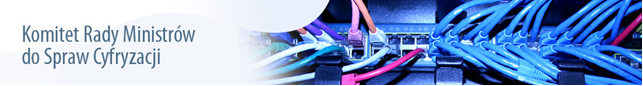 CEL PROJEKTU
CEL 2 - Zwiększenie w wyniku digitalizacji dostępności unikalnych zasobów kultury
(dzieł sztuki filmowej) pochodzących z archiwów TVP. S.A.

Cel główny 2 projektu jest spójny z Celem szczegółowym 4: „Cyfrowa dostępność i użyteczność informacji sektora publicznego” w ramach Osi priorytetowej II: „E-administracja i otwarty rząd” w PO Polska Cyfrowa 2014-2020. W ramach tego celu szczegółowego, przewidziane jest wsparcie kierowane na obszary zasobów kultury, tj. kontynuacja projektów digitalizacyjnych zgodnie z zaleceniami dokumentów unijnych, wskazujących priorytetowe znaczenie m.in. digitalizacji dóbr kultury dla realizacji celów Europejskiej Agendy Cyfrowej. W wyniku projektu, przeprowadzona zostanie digitalizacja i rekonstrukcja najcenniejszym materiałów (filmów fabularnych, seriali) zgromadzonych w archiwach Telewizji Polskiej. TVP posiada w swoich archiwach materiały o olbrzymim znaczeniu kulturowym, historycznym oraz społecznym. Wszystkie materiały rekonstruowane będą do jakości 4K, co dodatkowo pozwoli wykorzystać ich potencjał na szybko rozwijającym się rynku telewizji wysokich rozdzielczości. Materiały te w chwili obecnej fizycznie przechowywane są w formie analogowej, zapisane na taśmach filmowych przez co są narażone na
degradację i zniszczenie. Ich dotychczasowa dostępność dla odbiorców końcowych ogranicza się do okazjonalnej linearnej emisji telewizyjnej.
4
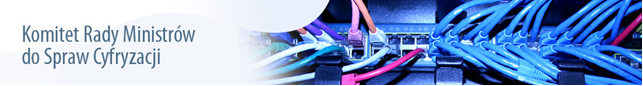 CEL PROJEKTU
CEL 2 - Zwiększenie w wyniku digitalizacji dostępności unikalnych zasobów kultury
(dzieł sztuki filmowej) pochodzących z archiwów TVP. S.A.

Realizacja projektu przyczyni się zatem do zniesienia bariery po stronie podaży treści audiowizualnych o szczególnym znaczeniu dla dziedzictwa kulturowego. 

Digitalizacja, rekonstrukcja i udostępnienie zbiorów spowoduje eliminację bariery przestrzeni i czasu w swobodnym dostępnie do materiałów. Zatem cele projektu wpisują się w realizację celów PO PC 2014-2020 i posiadają bezpośredni wpływ na realizację oczekiwanych wskaźników rezultatu, wskazanych na poziomie Celu Szczegółowego 4. Wzrost wartości tych wskaźników spowoduje ograniczenie istniejącej bariery dla możliwości ponownego wykorzystania zasobów, po stronie dotychczas zbyt niskiej bądź słabej jakościowo podaży materiałów
5
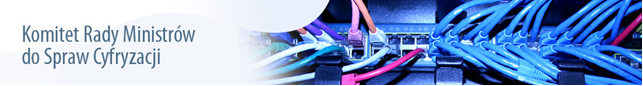 CEL PROJEKTU
CEL 3 - Przeprowadzenie rekonstrukcji i digitalizacja cennych zasobów kultury
filmowej.

Cel główny projektu jest spójny z Celem szczegółowym 4: „Cyfrowa dostępność i użyteczność informacji sektora publicznego” w ramach Osi priorytetowej II: „E-administracja i otwarty rząd” w PO Polska Cyfrowa 2014-2020. W ramach tego celu szczegółowego, przewidziane jest wsparcie kierowane na obszary zasobów kultury, tj. kontynuacja projektów digitalizacyjnych zgodnie z zaleceniami dokumentów unijnych, wskazujących priorytetowe znaczenie m.in. digitalizacji dóbr kultury dla realizacji celów Europejskiej Agendy Cyfrowej.

Cel 1 jest spójny ze „Strategią na rzecz Odpowiedzialnego Rozwoju”, z celem szczegółowym III – Skuteczne państwo i instytucje służące wzrostowi oraz włączeniu społecznemu i gospodarczemu, Obszar "E-Państwo" - zgodność z działaniem "Zapewnienie e-usług adekwatnych do realnych potrzeb,
zgłaszanych przez obywateli i przedsiębiorców (str. 242). 

Cel 1 wpisuje się także w zakres "Strategii Rozwoju Kapitału Społecznego" – wykazuje zgodność z Celem 3. "Usprawnienie procesów komunikacji społecznej oraz wymiany wiedzy" ze względu na zwiększenie dostępności unikatowych treści kulturowych w domenie publicznej.
6
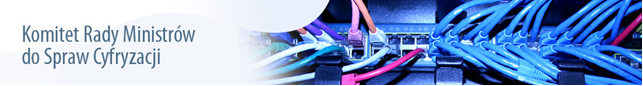 CEL PROJEKTU
CEL 3 - Przeprowadzenie rekonstrukcji i digitalizacja cennych zasobów kultury
filmowej.

Cel 3 jest także spójny z zapisami "Programu digitalizacji dóbr kultury oraz gromadzenia, przechowywania i udostępniania obiektów cyfrowych w Polsce 2009-2020", wykazując zgodność z Zadaniem I Programu – „Rozbudowa polskich zasobów cyfrowych”, a zwłaszcza z Zadaniem 2.2. „Bezpieczne magazyny danych i repozytoria cyfrowe” – poprzez fakt zapewnienia długotrwałego przechowywania zdigitalizowanych materiałów filmowych i ich metadanych, w sposób trwały, bezpieczny i zintegrowany.
7
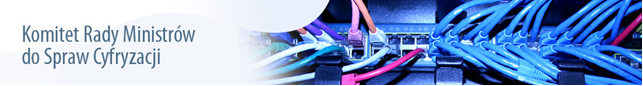 ARCHITEKTURA 
 Widok kooperacji aplikacji
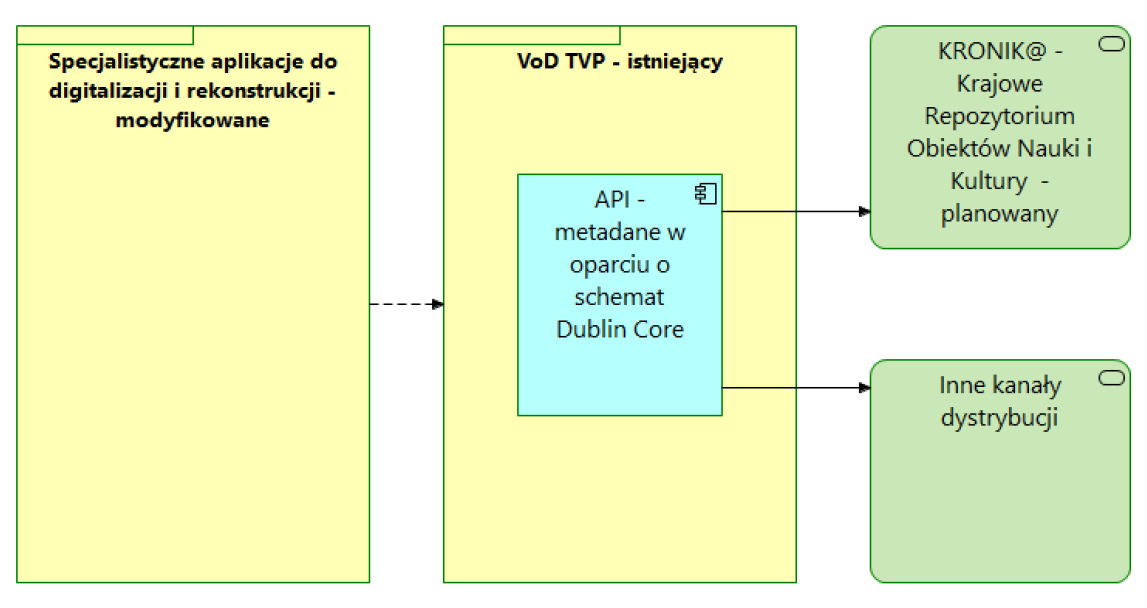 8
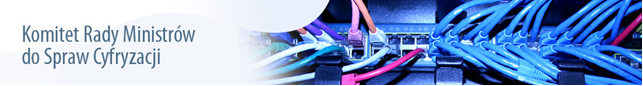 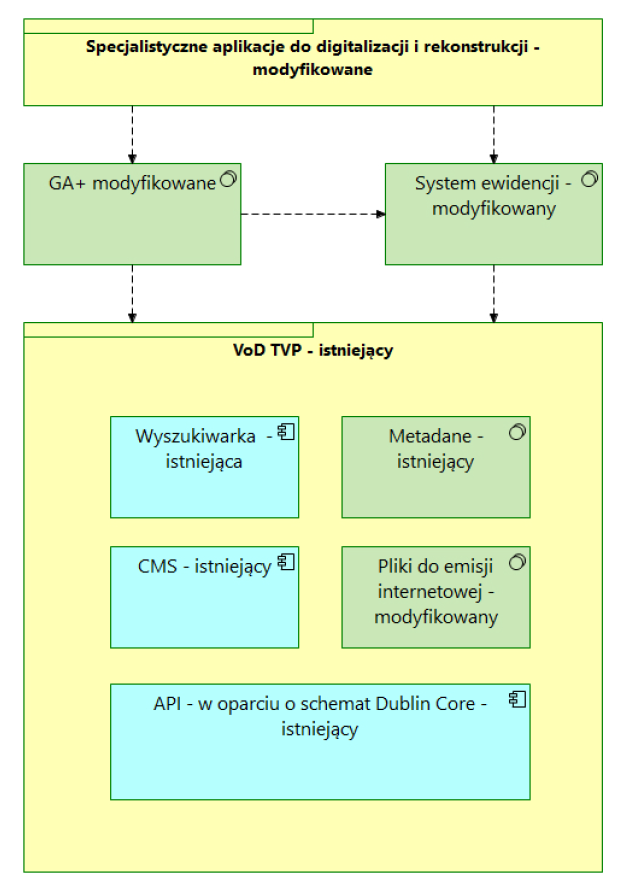 ARCHITEKTURA 
 Kluczowe komponenty
architektury rozwiązania
9